3D – 2D: Slapping down potato slices
Alex Cox, Benjamin Dadoun, Yvonne Krumbeck, Babasola Oluwatosin, Jason Wood
Processes used to make slices of potato are 3 dimensional

Conveyer belts are flat

Issues with moving from 3D to 2D
Moving from 3D to 2D
Sample shapes from the distribution of potato slices

Place these slices at random centres within a plane

Compute overlap of these ellipses

Vary the size of the plane and the number of shape

From these simulations get “efficiency distribution” and “overlap distribution”
Plan for the next few days
Example of data
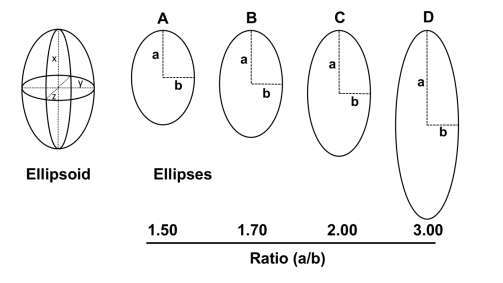